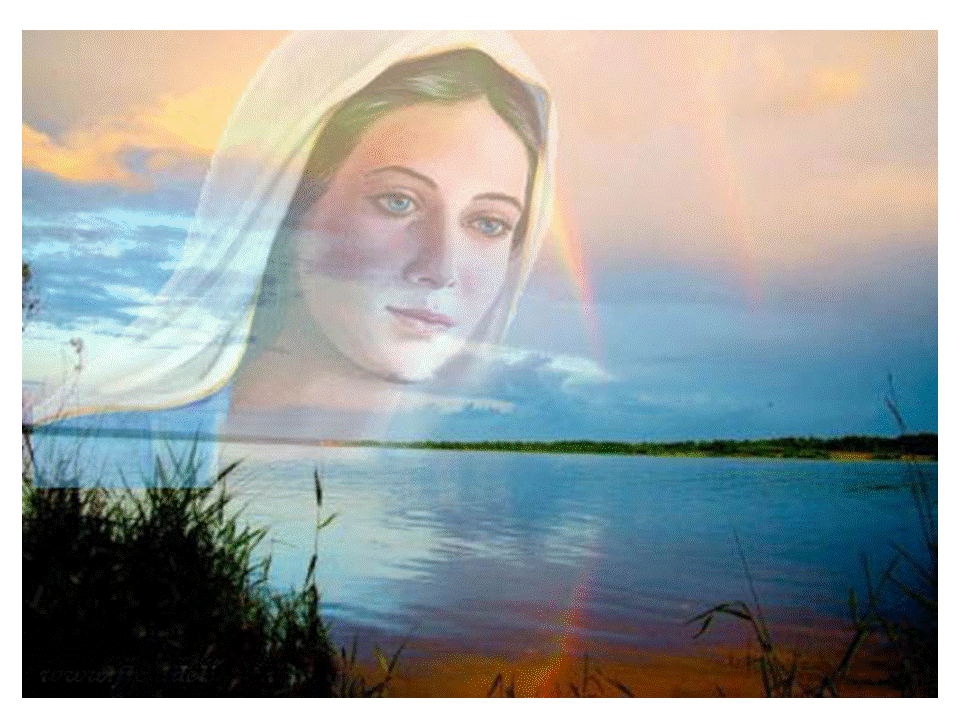 Образ женщины в поэзии
Щербакова Е.В.
МАОУ СОШ № 2
Г. Реж
ЖенщинеВалерий Брюсов
Ты - женщина, ты - книга между книг,Ты - свернутый, запечатленный свиток;В его строках и дум и слов избыток,В его листах безумен каждый миг.
Ты - женщина, ты - ведьмовский напиток!Он жжет огнем, едва в уста проник;Но пьющий пламя подавляет крикИ славословит бешено средь пыток.
Ты - женщина, и этим ты права.От века убрана короной звездной,Ты - в наших безднах образ божества!Мы для тебя влечем ярем железный,Тебе мы служим, тверди гор дробя,И молимся - от века - на тебя!
Константин БальмонтО, женщина, дитя, привыкшее играть
О, женщина, дитя, привыкшее игратьИ взором нежных глаз, и лаской поцелуя,Я должен бы тебя всем сердцем презирать,А я тебя люблю, волнуясь и тоскуя!Люблю и рвусь к тебе, прощаю и люблю,Живу одной тобой в моих терзаньях страстных,Для прихоти твоей я душу погублю,Все, все возьми себе - за взгляд очей прекрасных,За слово лживое, что истины нежней,За сладкую тоску восторженных мучений!Ты, море странных снов, и звуков, и огней!Ты, друг и вечный враг! Злой дух и добрый гений!
Свет женщиныПавел Кашаев
С небес полночных падает звезда,И птицы улетают в край далекий,Но с вами остается навсегдаСвет женщины, прекрасный и высокий.От сердца к сердцу, от мечты к мечтеСвет женщины проложит путь незримый,Открытый только вечной Доброте,И Правде и Любви неповторимой...

Воистину бессмертные слова:"Без этого пленительного светаНе кружится от счастья голова,Не будет ни героя, ни поэта".
Сверкают росы, тают облака,Приходит новый день обыкновенно.И светится Вселенная, покаСвет женщины расплескан во Вселенной.
ОнаНиколай Гумилев
Я знаю женщину: молчанье,Усталость горькая от слов,Живет в таинственном мерцаньеЕе расширенных зрачков.
Ее душа открыта жадноЛишь медной музыке стиха,Пред жизнью дольней и отраднойВысокомерна и глуха.
Неслышный и неторопливый,Так странно плавен шаг ее,Назвать нельзя ее красивой,Но в ней все счастие мое.

Когда я жажду своеволийИ смел и горд - я к ней идуУчиться мудрой сладкой болиВ ее истоме и бреду.
Она светла в часы томленийИ держит молнии в руке,И четки сны ее, как тениНа райском огненном песке.
Женщина - с нами...Константин Бальмонт
Женщина - с нами, когда мы рождаемся,Женщина - с нами в последний наш час.Женщина - знамя, когда мы сражаемся,Женщина - радость раскрывшихся глаз.Первая наша влюбленность и счастие,В лучшем стремлении - первый привет.В битве за право - огонь соучастия,Женщина - музыка. Женщина - свет.
Лина ТомчиБывают женщины…
Бывают женщины такие, Что входят в дом - и вмиг светло. И тают глыбы ледяные, Когда струится их тепло. Душа открыта нараспашку, А сердце - райский уголок. Отдаст последнюю рубашку И часть души, чтоб сразу впрок. 


Без лишних слов тебе поможет, Твой груз разделит пополам, А надо - вылезет из кожи, Чтоб жизнь вернуть твоим глазам. Улыбкой - звёзды зажигает. Печаль с собою унесёт, И вечно вся в мечтах витает И к миру всех людей ведет.
Булат ОкуджаваЭта женщина! Увижу и немею
Эта женщина! Увижу и немею.Потому-то, понимаешь, не гляжу.Ни кукушкам, ни ромашкам я не верюи к цыганкам, понимаешь, не хожу.Напророчат: не люби ее такую,набормочут: до рассвета заживет,наколдуют, нагадают, накукуют...А она на нашей улице живет!
Расул ГамзатовБерегите матерей
Слово это - зов и заклинанье,        В этом слове - сущего душа.        Это - искра первая сознанья,        Первая улыбка малыша.        Слово это пусть всегда пребудет        И, пробившись сквозь любой затор,        Даже в сердце каменном пробудит        Заглушенной совести укор.        Слово это сроду не обманет,        В нем сокрыто жизни существо.        В нем - исток всего. Ему конца нет.        Встаньте!..        Я произношу его:        «Мама!»
Юрий ПавкинМадонны России
…Да, мы за многое в жизни в ответе!..Жизнь! На твоих поворотах крутыхЧасто встречал я следы лихолетий,Скорбные лица, как лики святых!..Участи избранных вы не просилиВ грозной напасти лишений и бед!…Как я желаю вам, мамы России,Чистого неба, безоблачных лет!..
…Ночь растворилась в предутренней сини,Гаснет знакомая с детства звезда!..Милые, добрые мамы России,Пусть вас минует любая беда!
Денис ДавыдовПоэтическая женщина
Что она?- Порыв, смятенье,И холодность, и восторг,И отпор, и увлеченье,Смех и слезы, черт и бог,Пыл полуденного лета,Урагана красота,Исступленного поэтаБеспокойная мечта!С нею дружба - упоенье...Но спаси, создатель, с нейОт любовного сношеньяИ таинственных связей!Огненна, славолюбива;Я ручаюсь, что онаНеотвязчива, ревнива,Как законная жена!
Интернет-источник
http://i015.radikal.ru/1203/b7/ae3b9fa66d82.jpg
http://ruspoeti.ru/stihi/life/woman/
http://playcast.ru/uploads/2012/12/25/4300062.gif